出海通信·就找牛信
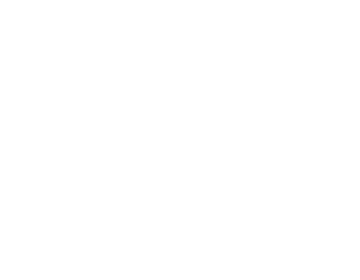 牛信网络科技有限公司
www.nxcloud.com
主要流程
1. 注册FaceBook账号
2. 注册WhatsApp Business Account
3. 企业认证
TIPS:
a.建议全程使用Chrome浏览器
b.国内操作需翻墙
NXcloud
Chapter 1
NXcloud
注册FaceBook账号
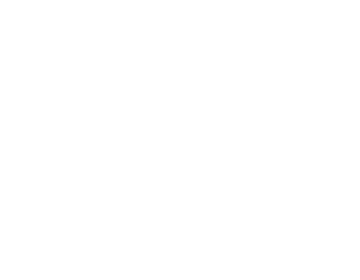 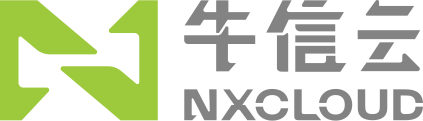 注册FaceBook账号
打开FaceBook的官网注册账号（https://www.facebook.com）
1.填写基本信息
2.验证邮箱/手机号码
3.验证通过即注册成功
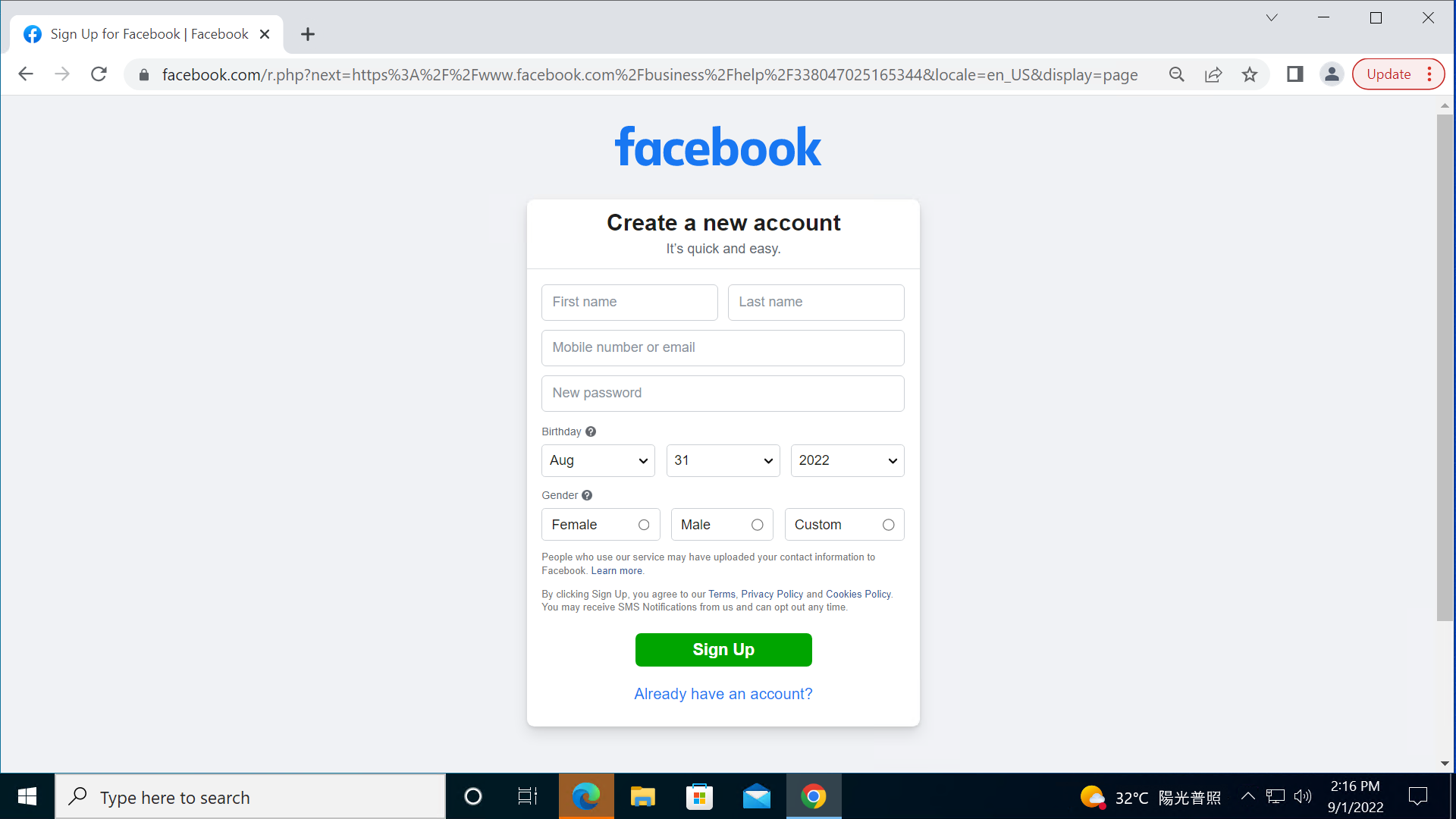 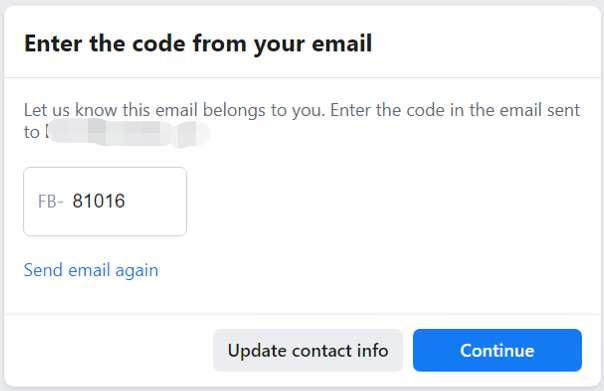 注意：
若您已有FaceBook账号，可跳过此步骤。
直接按下一章的流程开始注册WABA。
NXcloud
Chapter 2
NXcloud
注册WhatsApp Business Account
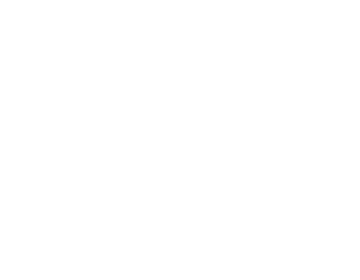 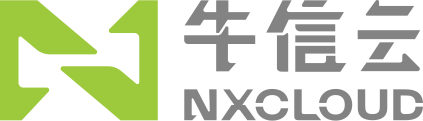 注册WABA——快速注册入口
一、
1.使用您的NX账号登录NXCloud云平台客户端https://www.nxcloud.com/client/login；
2.点击左侧菜单WhatsApp-客户应用；
3.点击应用的号码按钮；
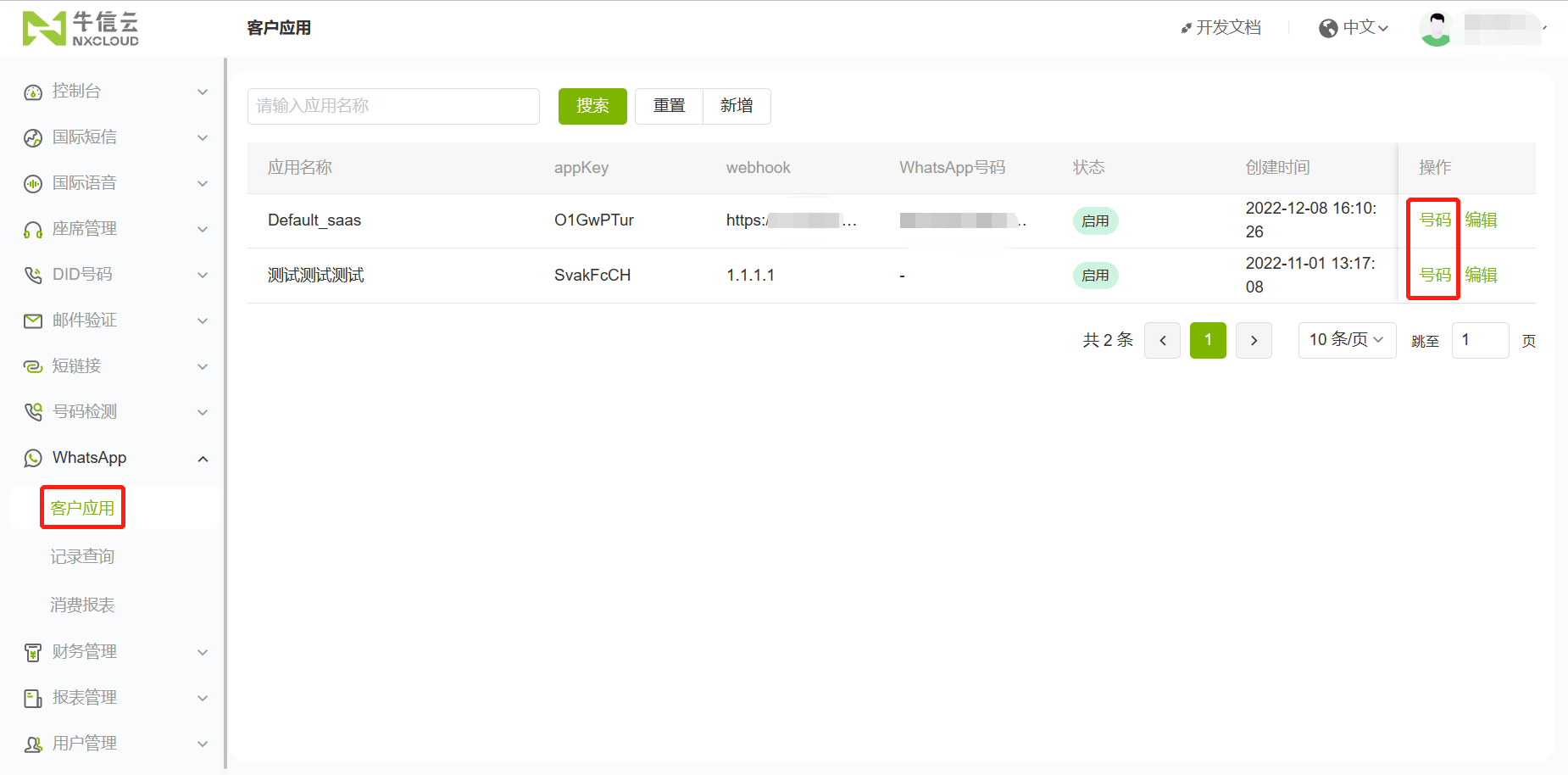 注意：
若无应用可操作，请联系您的客户经理新增应用。
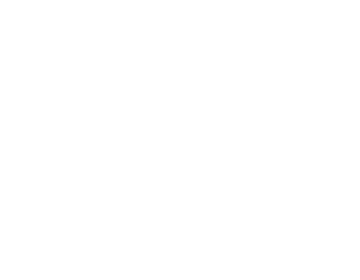 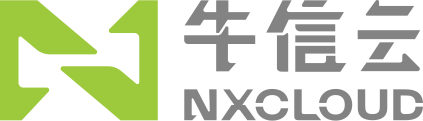 注册WABA——快速注册入口
二、
点击嵌入式注册按钮，自动弹出注册窗口；
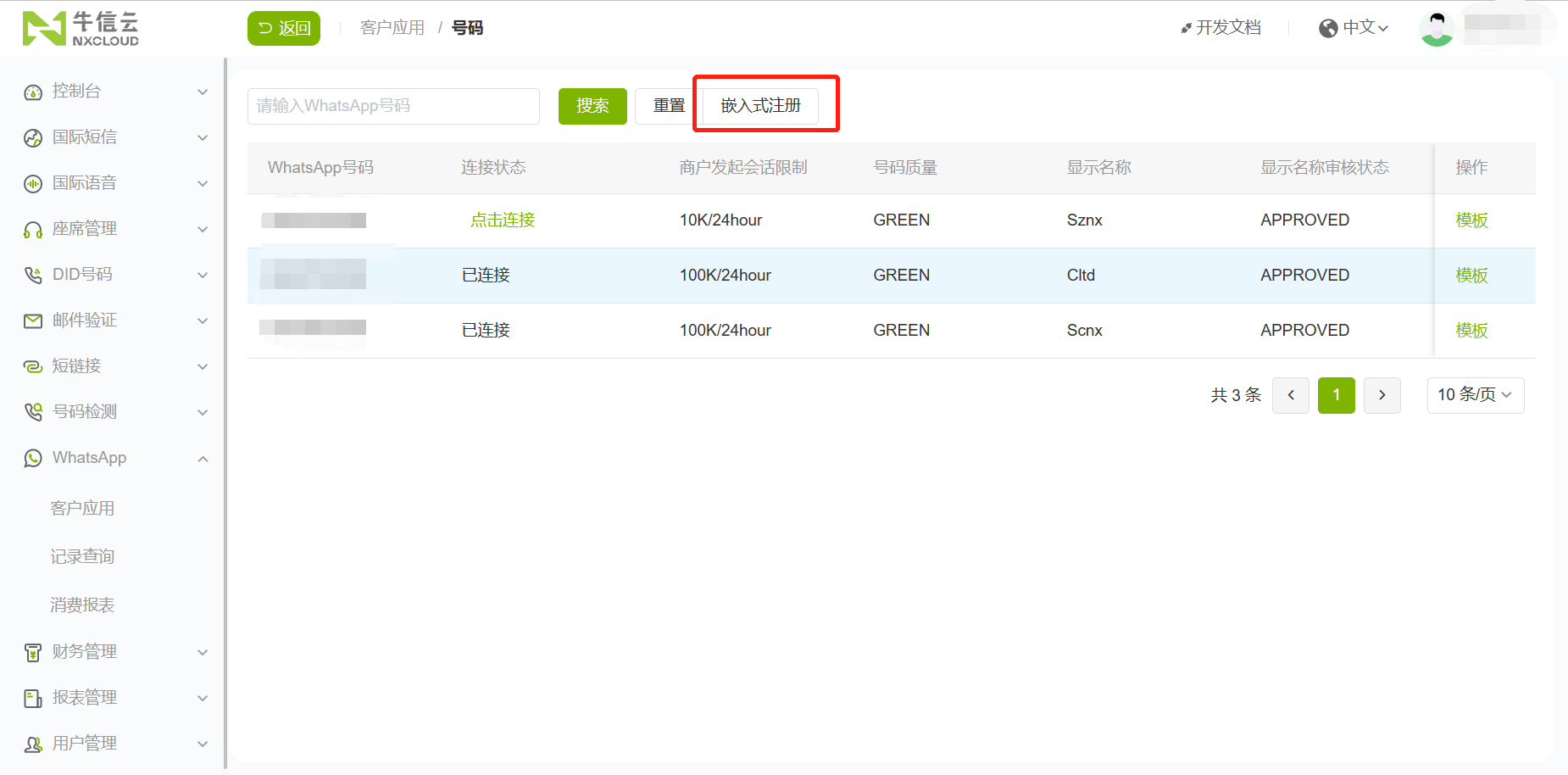 注意：
新注册的FB账号需要等待1-2小时才可继续注册WABA
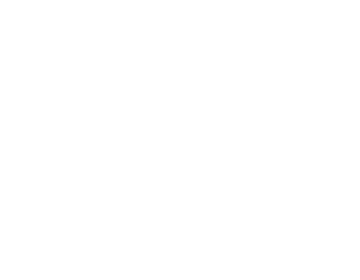 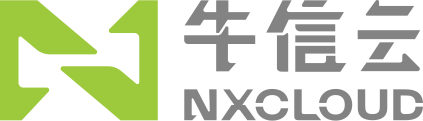 注册WABA——登录&授权
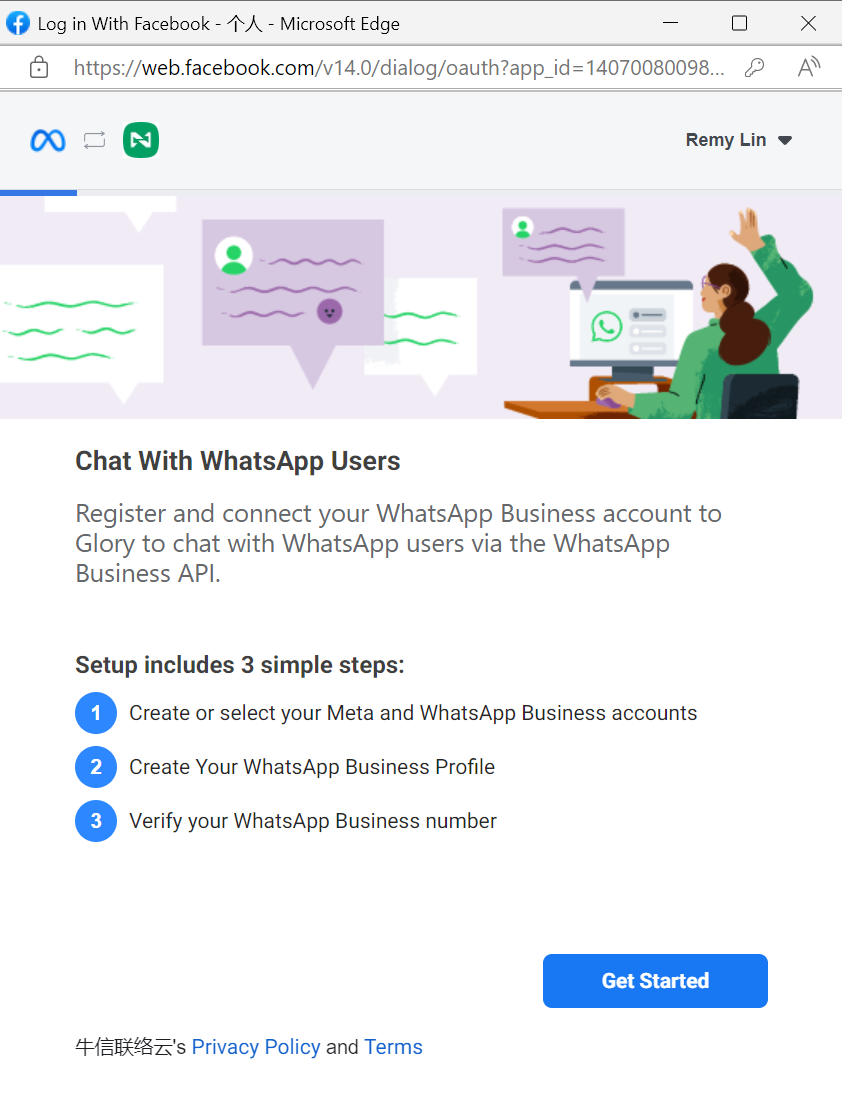 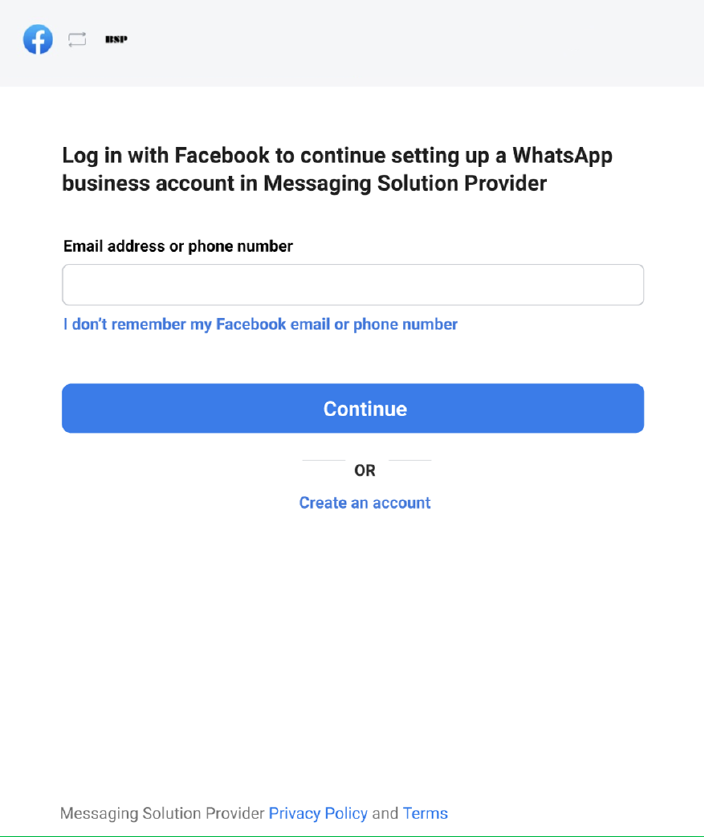 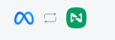 三、
登录您的FaceBook账号，开始授权&注册WABA。
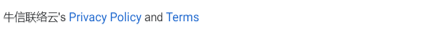 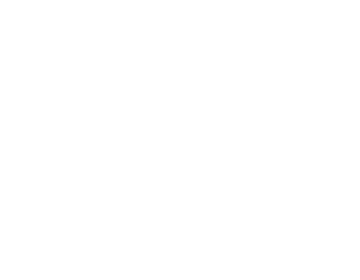 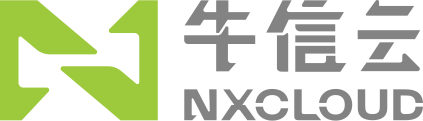 注册WABA——录入账号信息
四、
填写公司名称、公司官网、公司邮箱、公司地址等信息。
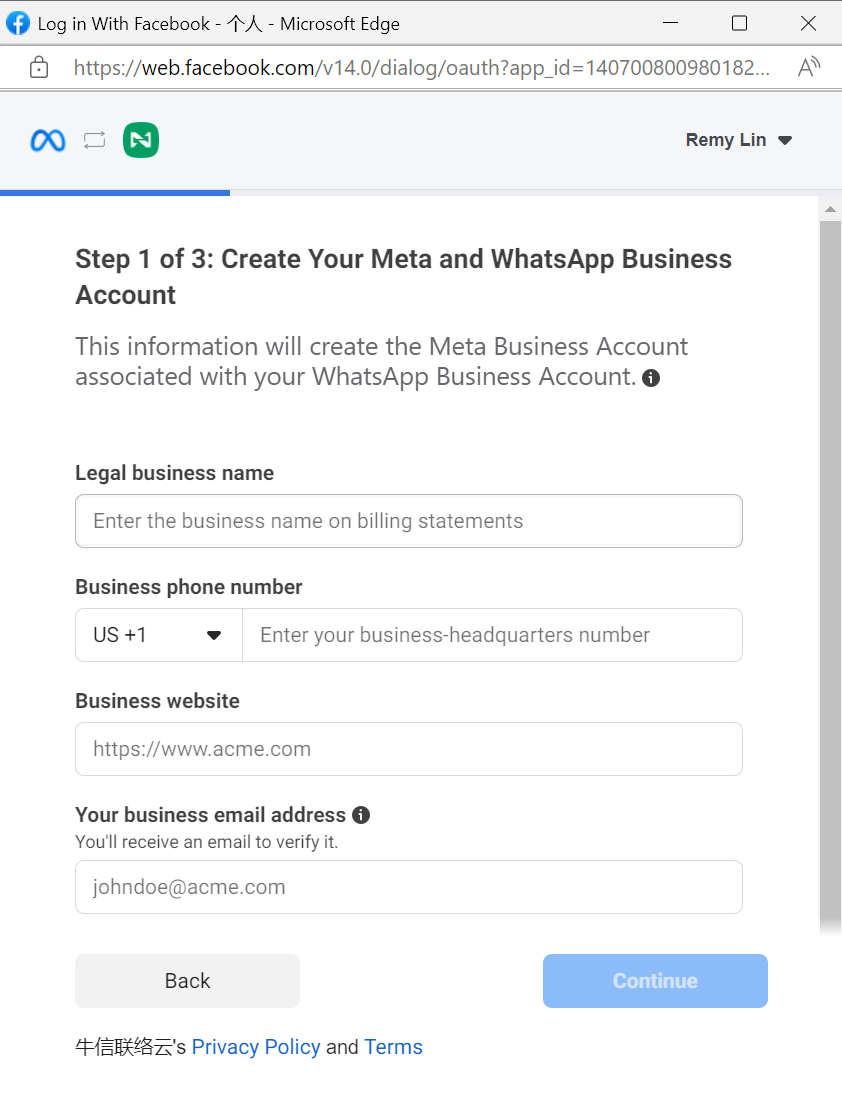 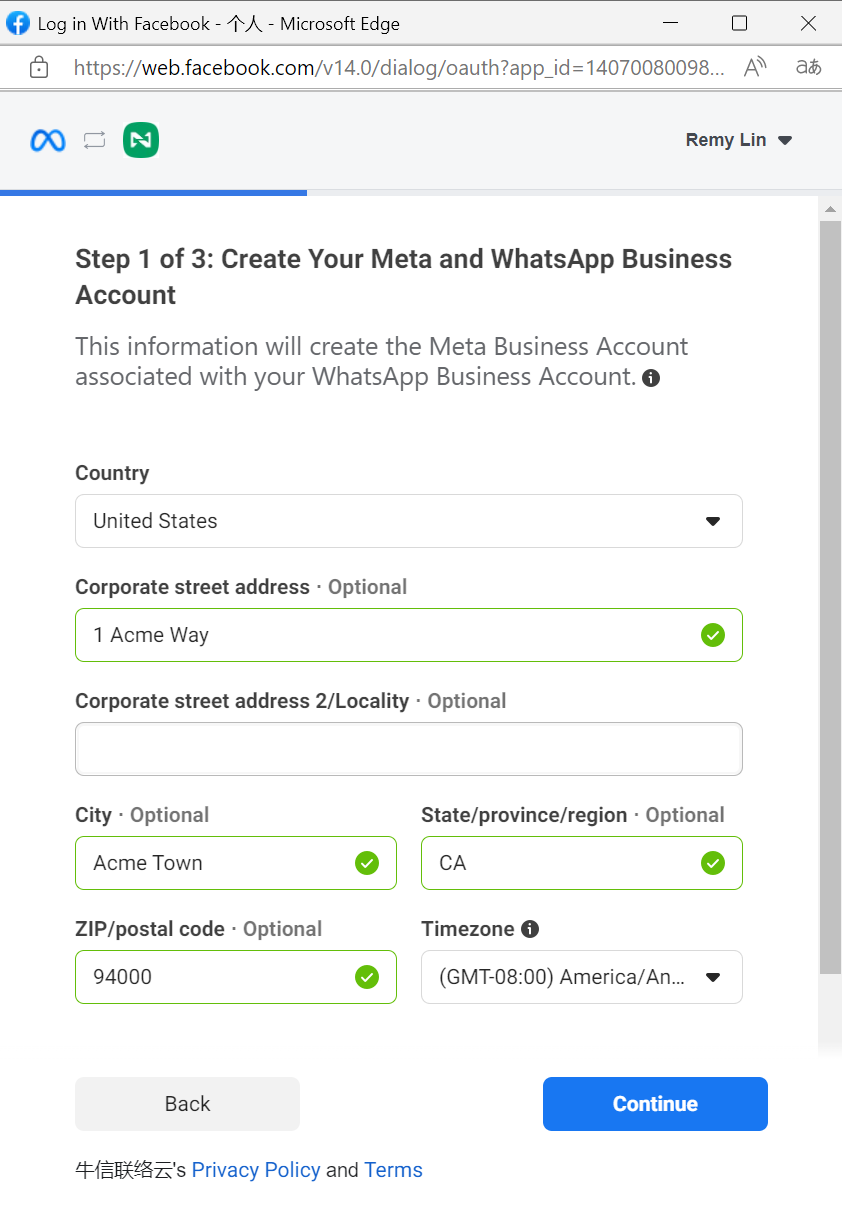 注意：
1.这些信息必须是真实且完整的（可参考营业执照的信息）；
2.刚刚注册的FB账号需要等待1小时之后再注册WABA。
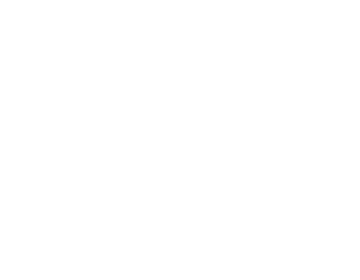 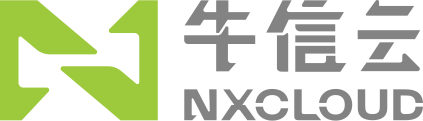 注册WABA——维护业务信息
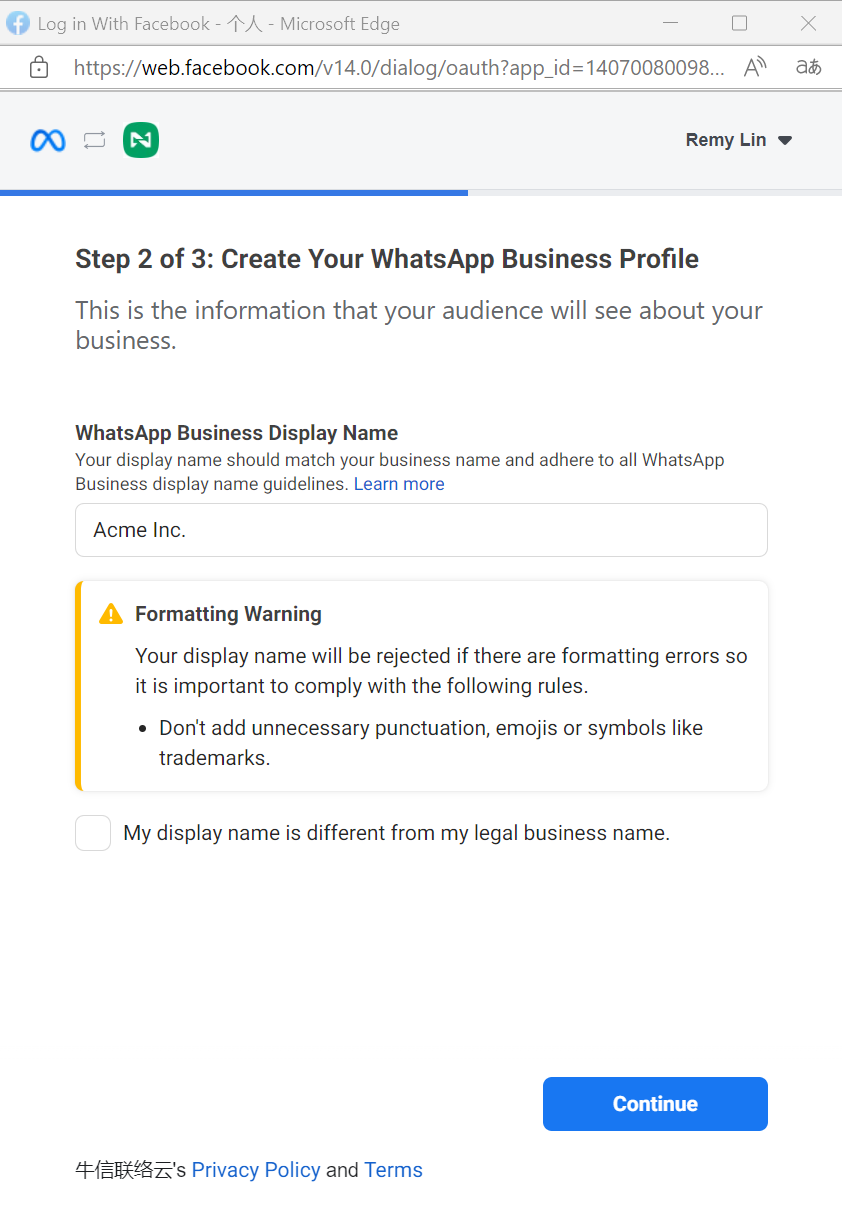 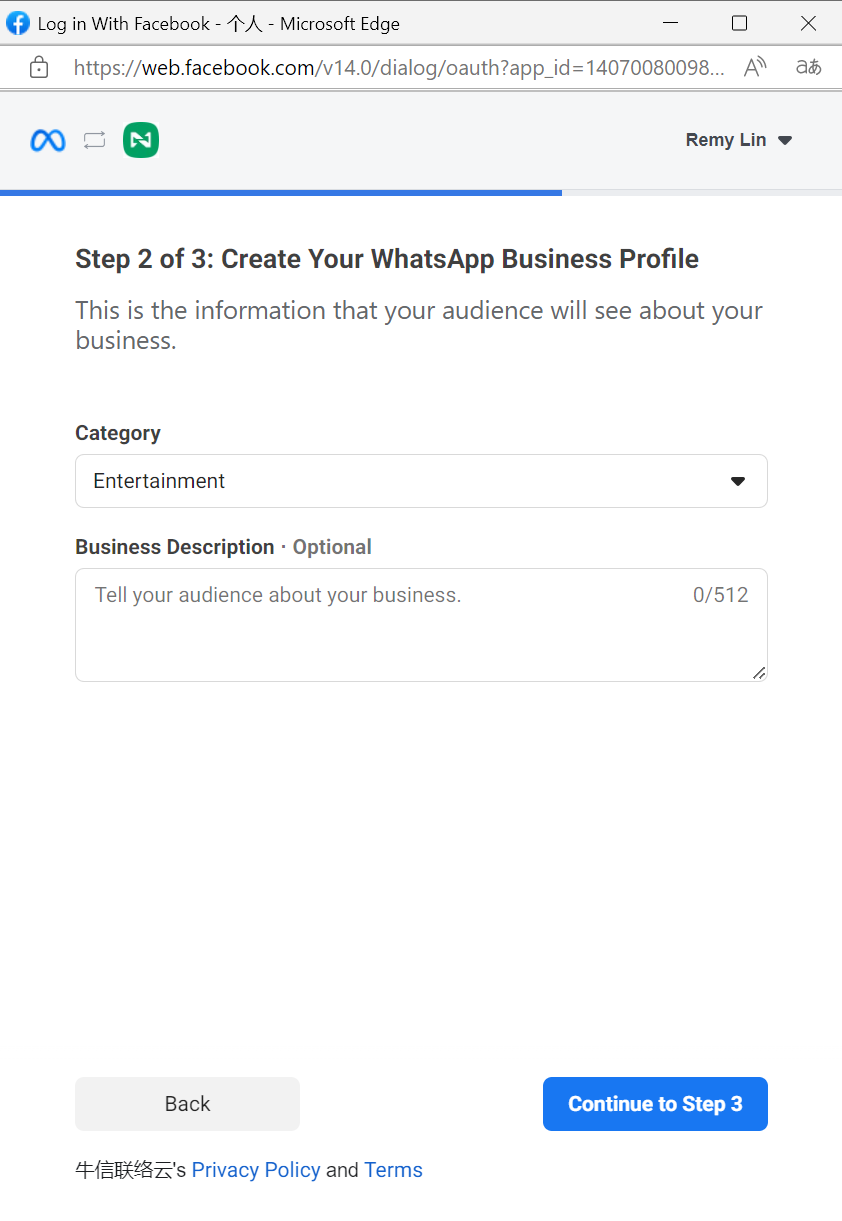 五、
填写显示名称（WABA的账号名称）、业务类型和公司简介。
注意：
显示名称必须和公司名称&业务强相关（网站上需体现关键词），否则可能无法通过审核！
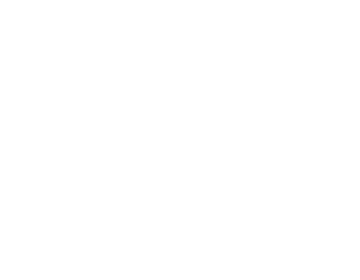 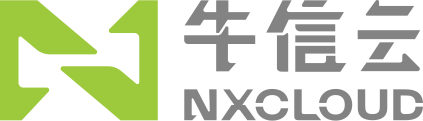 注册WABA——绑定&验证商业号码
六、
输入用于绑定WABA的商业号码，选择验证方式（可选语音或短信验证），验证通过即注册完成！
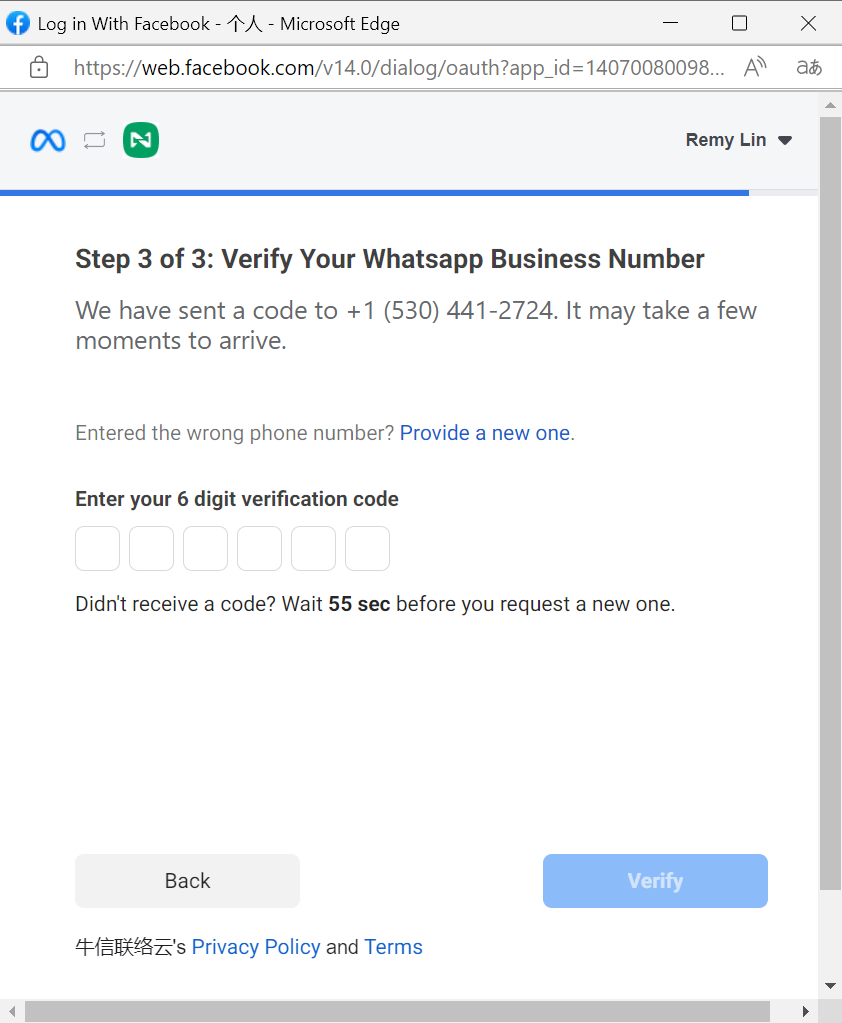 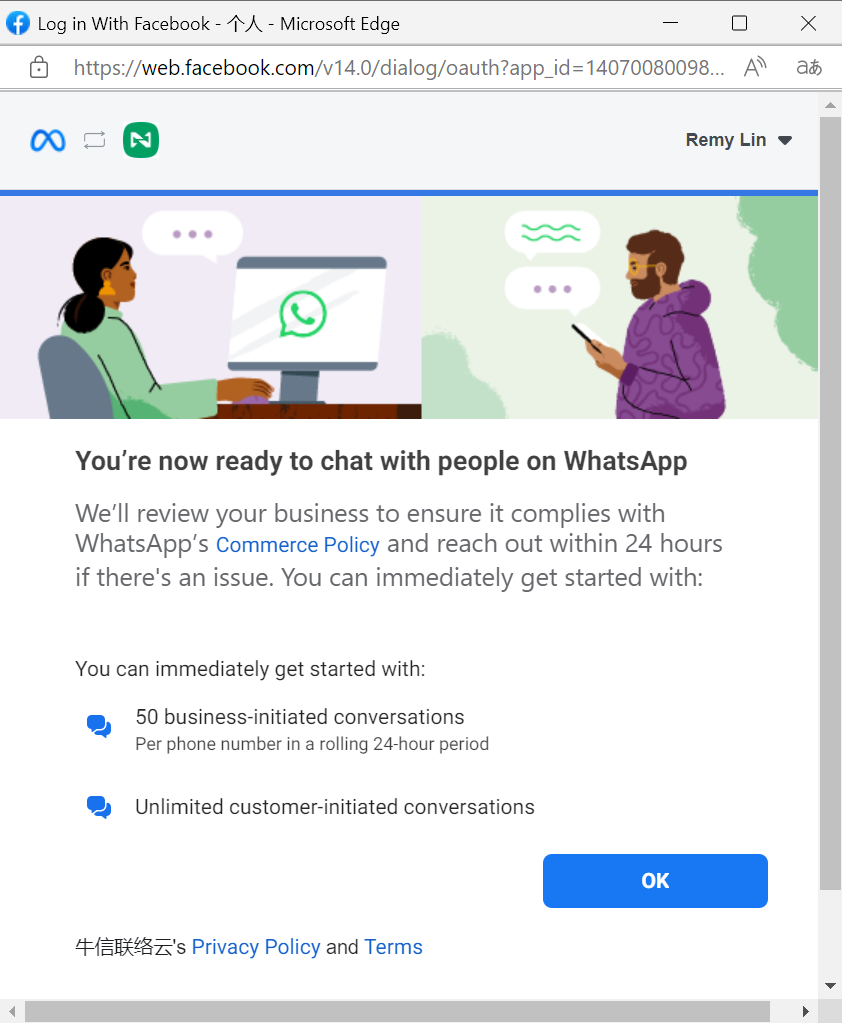 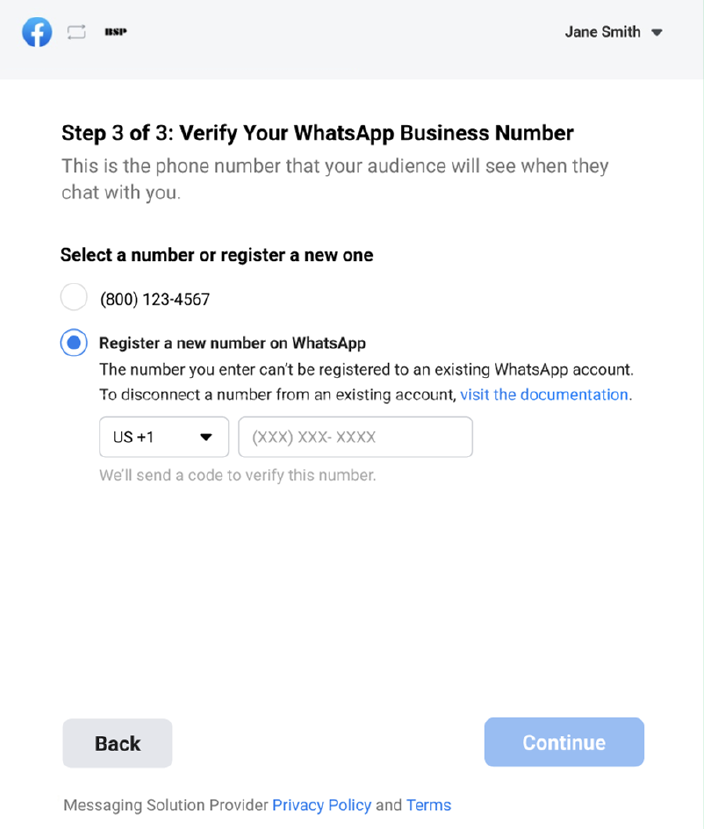 注意：
1.建议绑定用户所在国家的本地号码进行注册，有利于提升用户体验感（NXCloud提供本地号码注册服务，详情请咨询您的客户经理）
2.绑定中国号码请选择语音验证！！中国号码有几率接收不到验证码，可尝试多发送几次或更换号码。
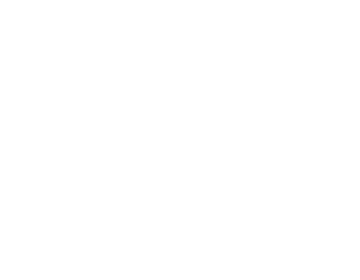 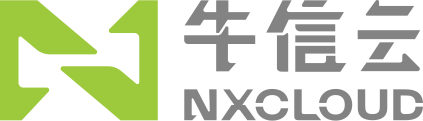 注册WABA——查看号码状态
七、
1.关闭注册窗口，刚才注册的WA号码会自动添加到对应的应用下；
2.点击右侧的号码按钮，可查看号码的当前状态。
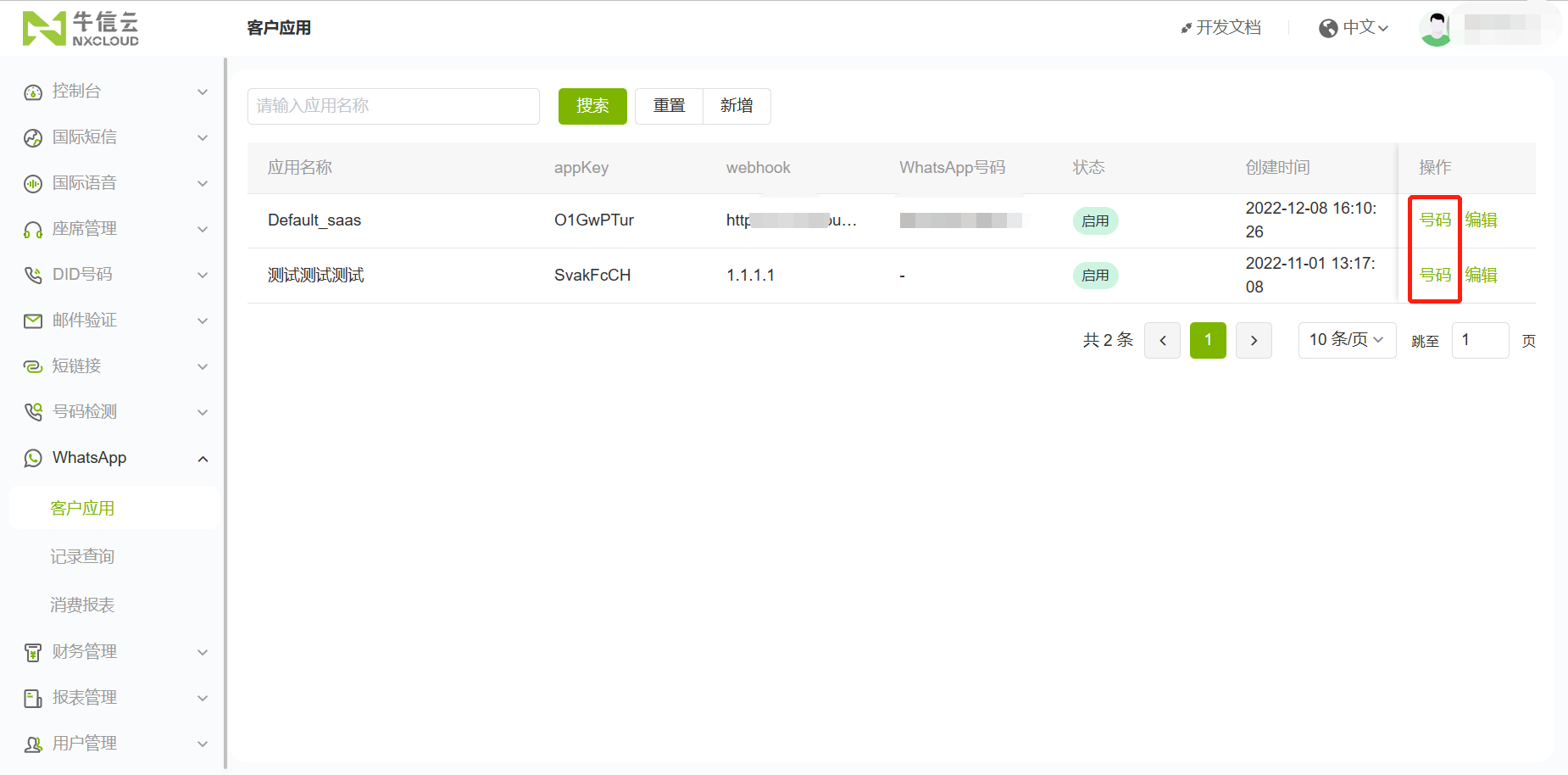 注意：
1.显示名称由WhatsApp团队审核，请耐心等待审核结果。
2.若您的主体还未认证，请尽快进行认证。
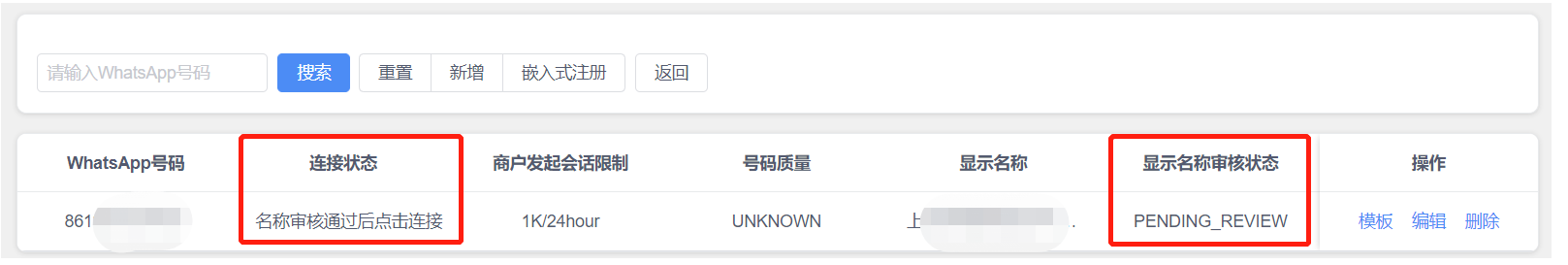 NXcloud
Chapter 3
NXcloud
企业认证
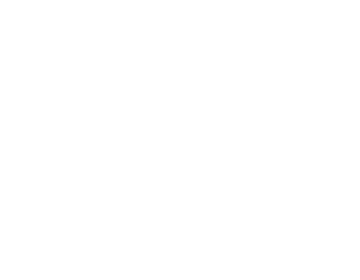 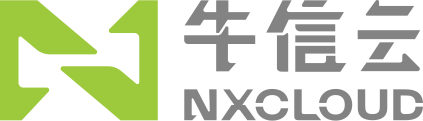 企业认证——入口
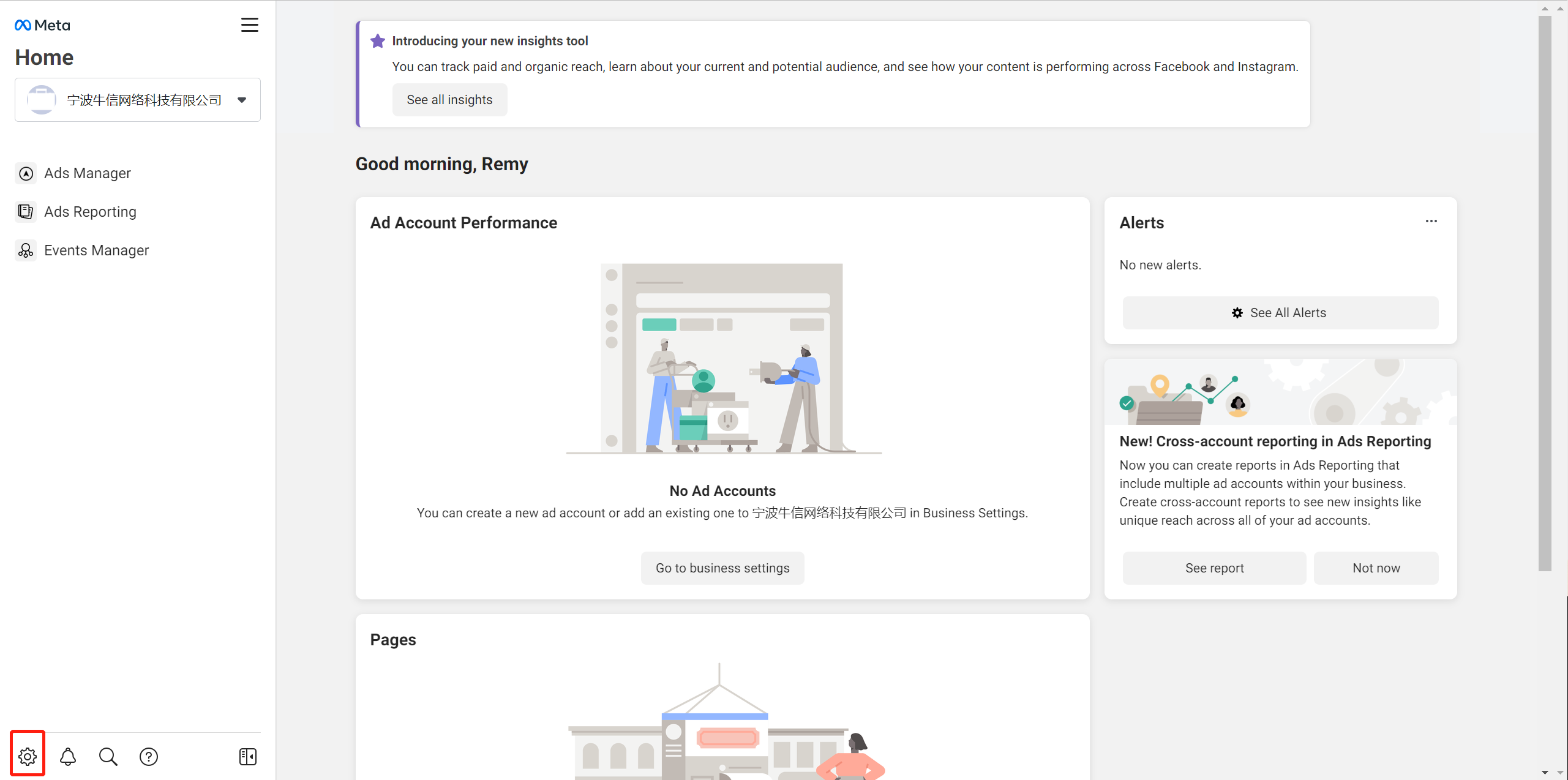 一、
打开网页https://business.facebook.com/
使用您的FB账号登录，点击左下角的齿轮图标开始企业设置（business setting）
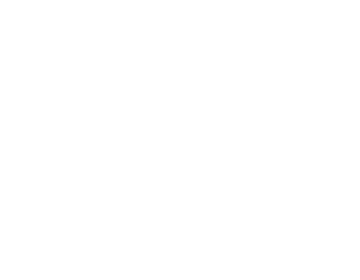 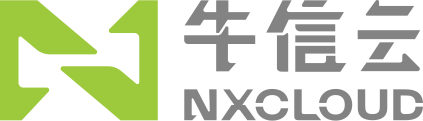 企业认证——入口
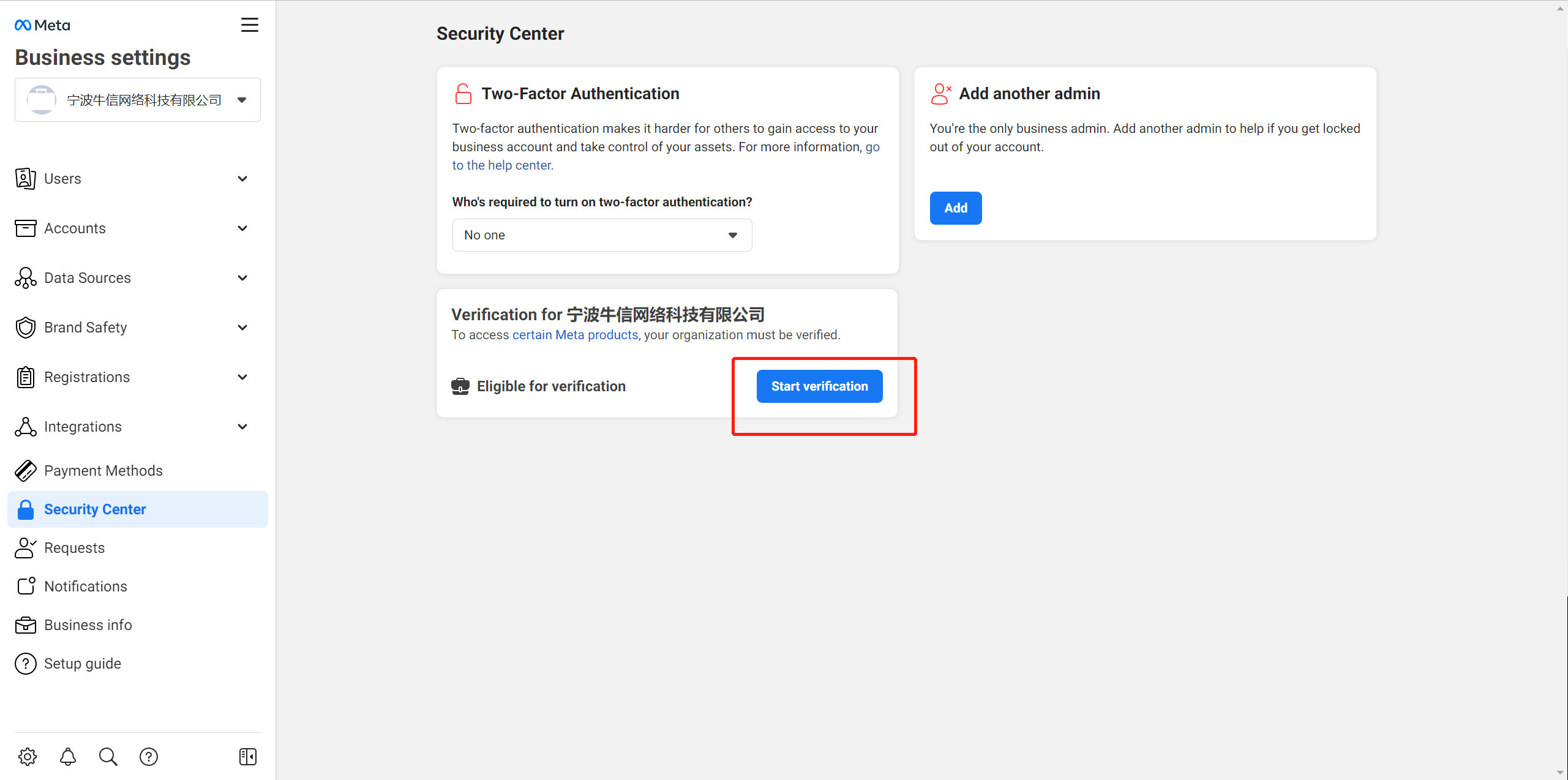 二、
在左侧菜单栏中点击Security Center；
右侧界面中找到WABA绑定的企业主体；
点击Start verification
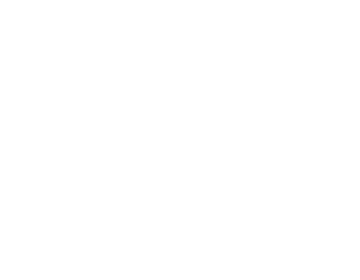 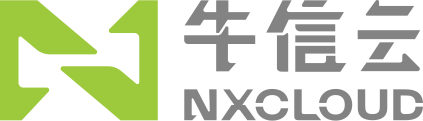 企业认证——企业信息确认
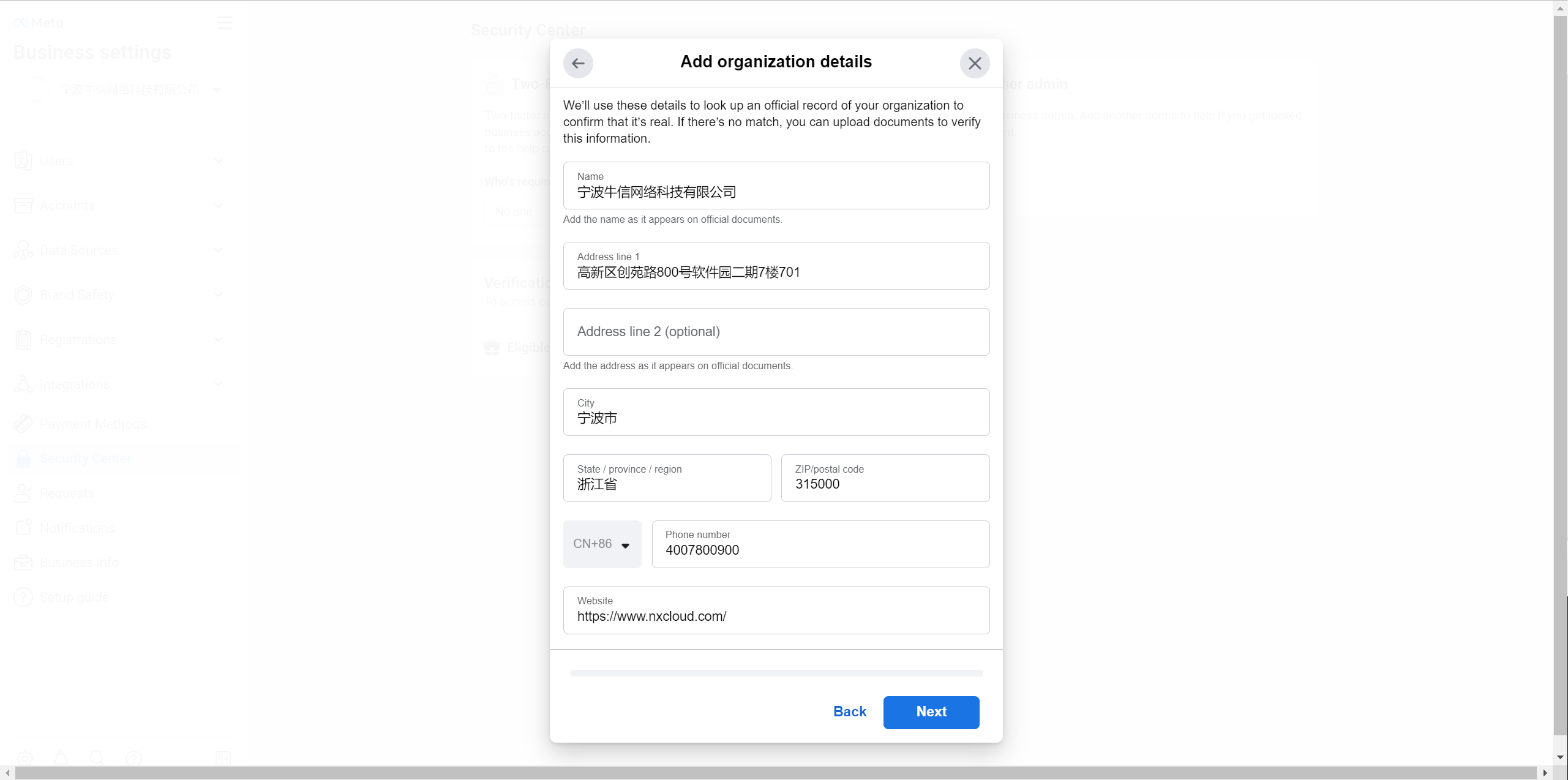 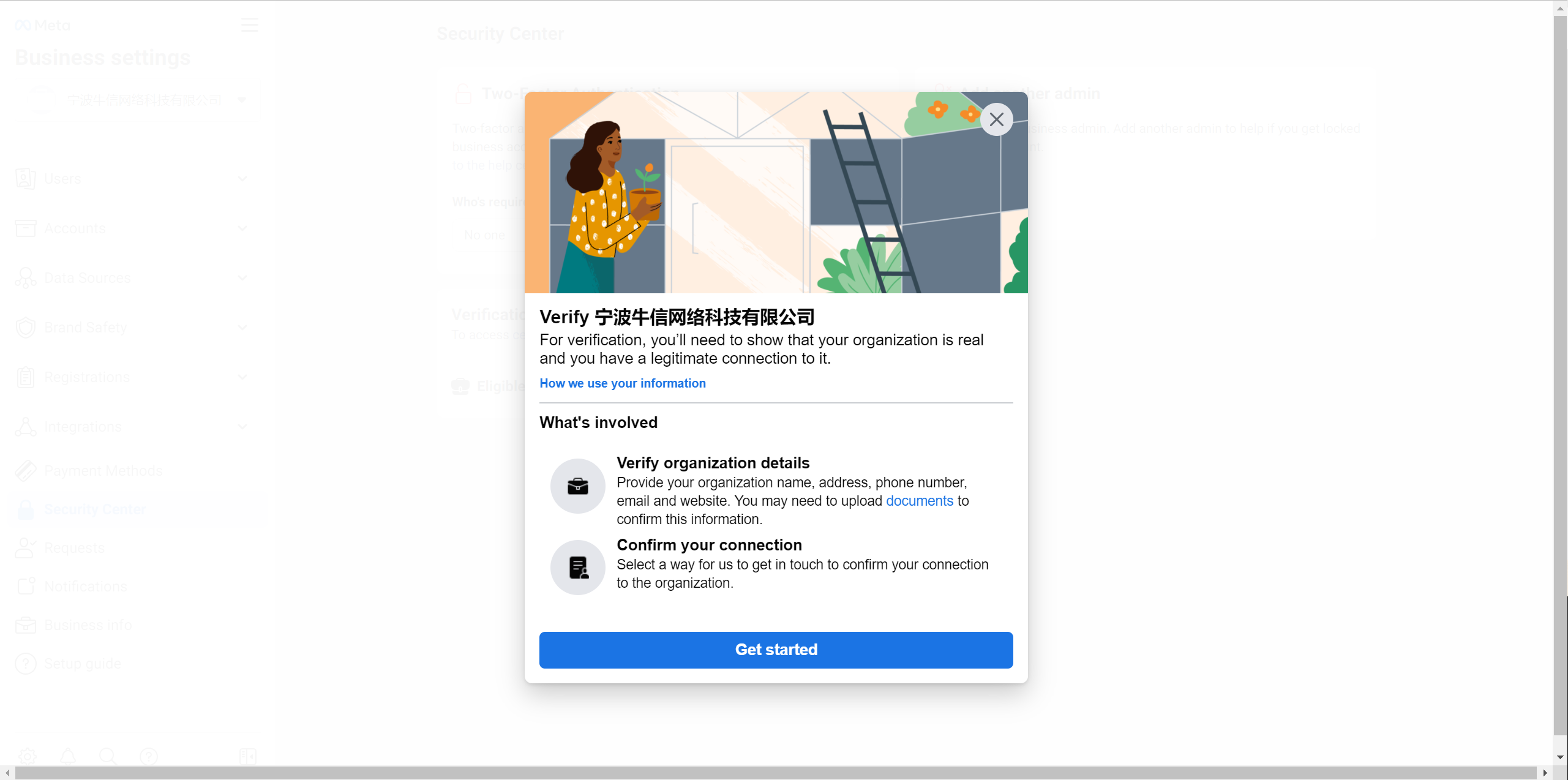 三、
点击Get started；
选择企业所在的国家；
系统会自动关联并填写WABA的企业信息，请核对信息。
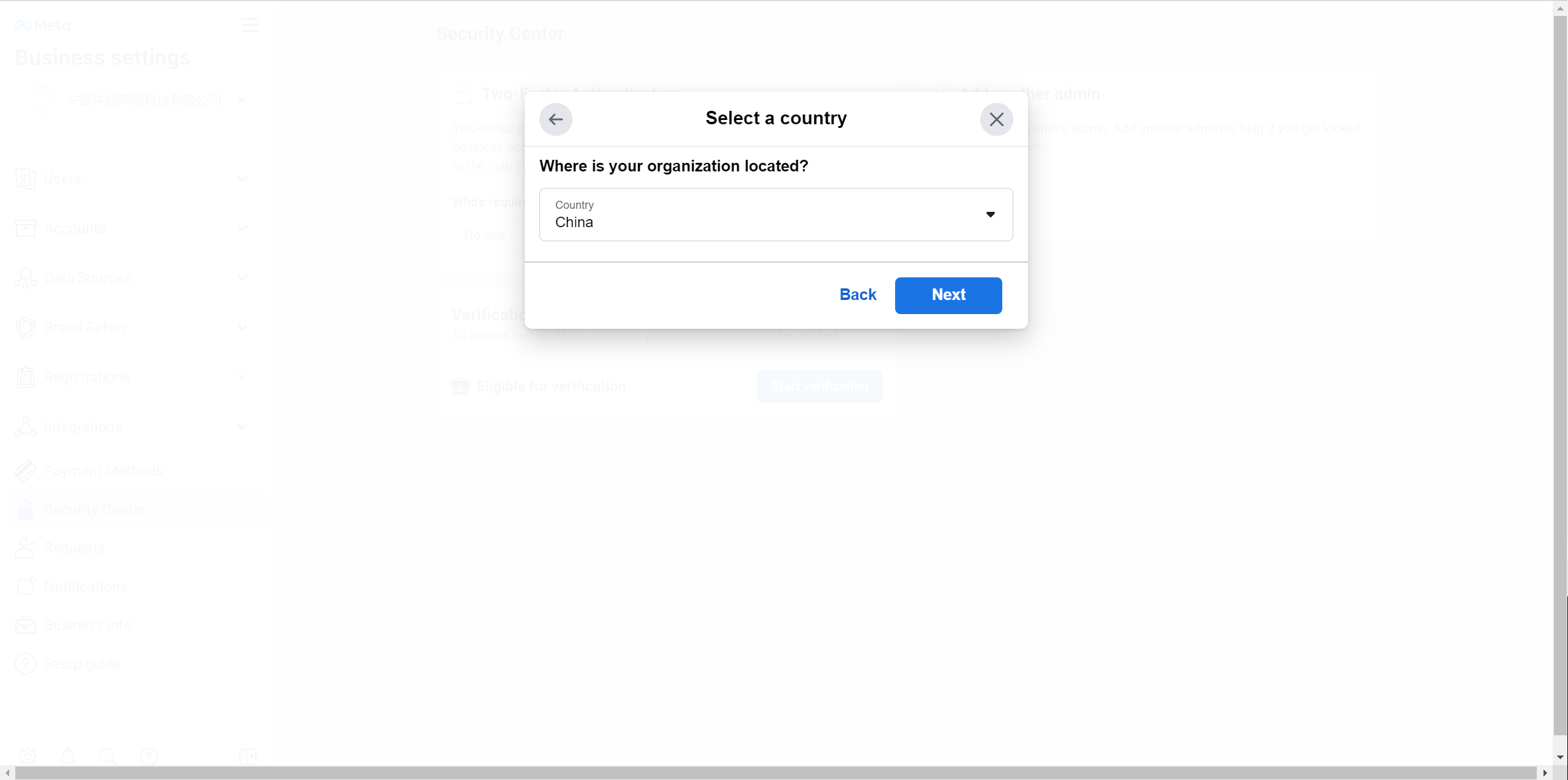 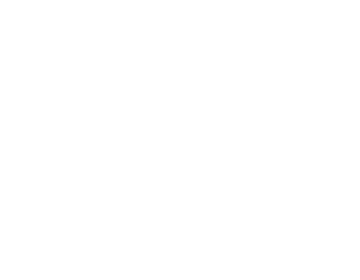 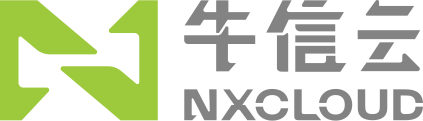 企业认证——企业信息确认
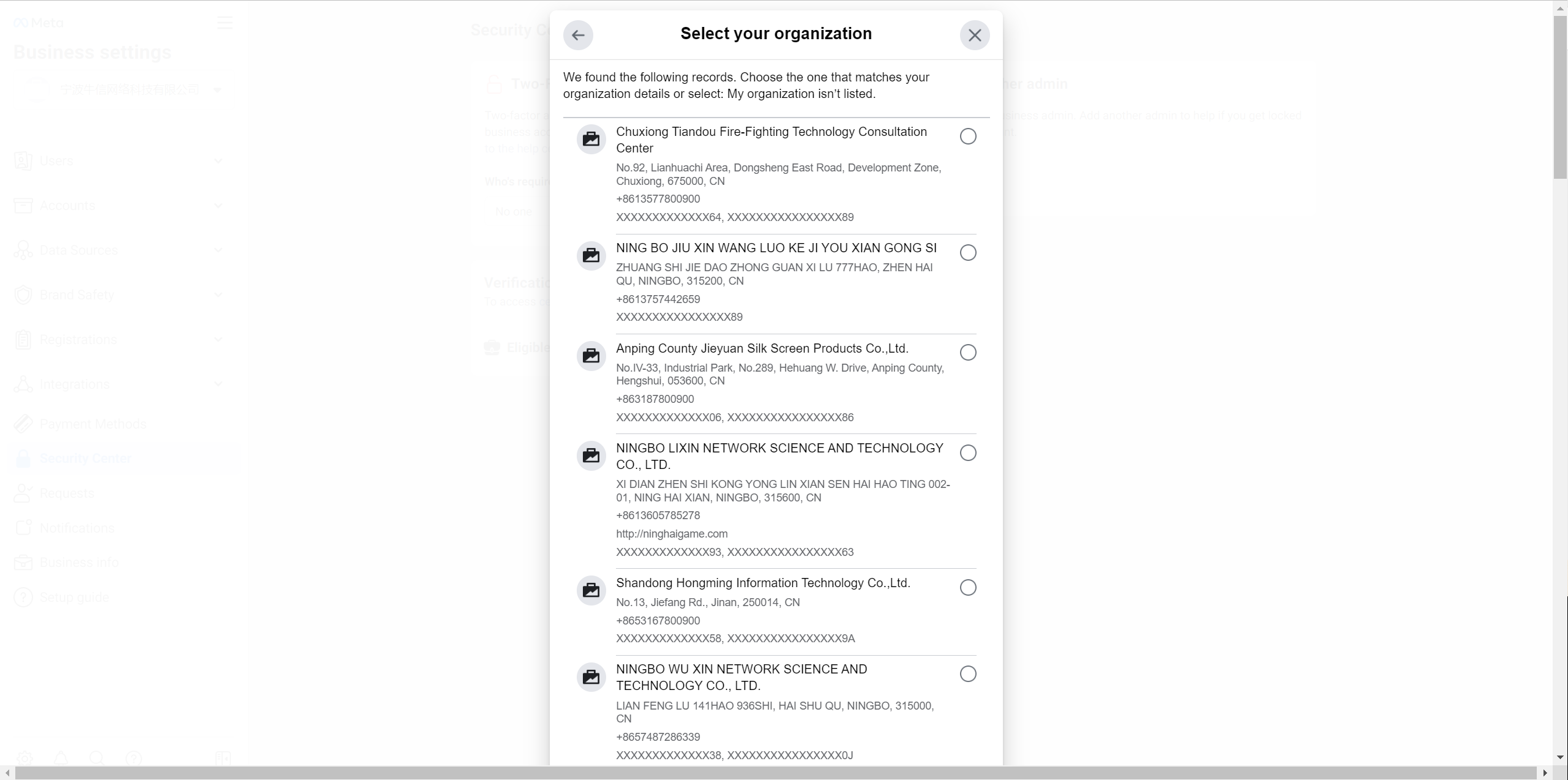 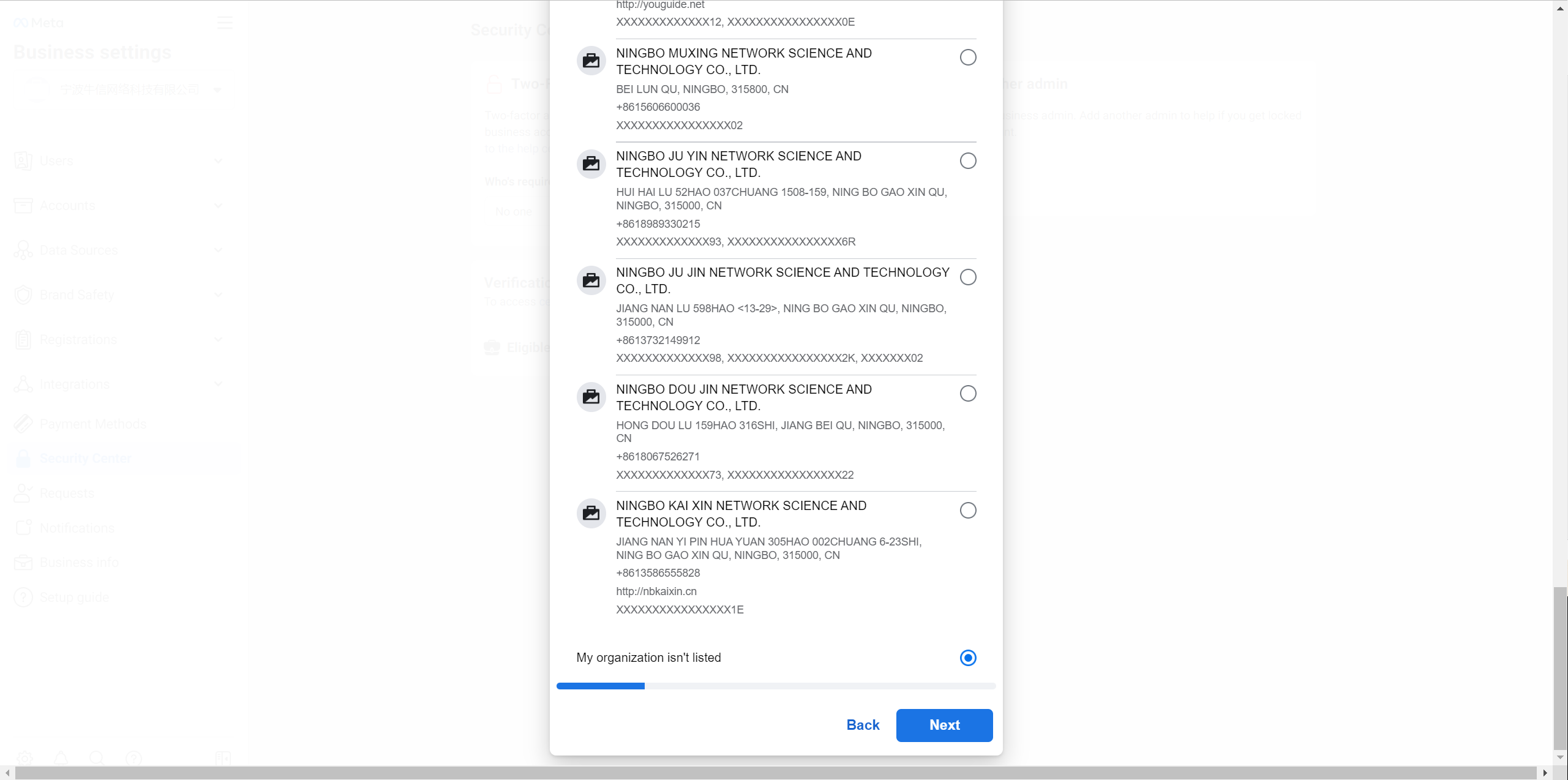 四、
匹配meta官方登记的企业信息；
如果未找到对应的，可以选最后的不在列选项（My organization isn’t listed）
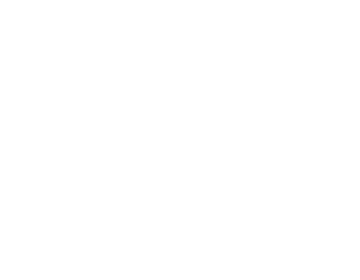 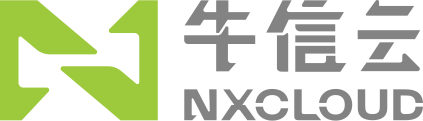 企业认证——上传证明文件
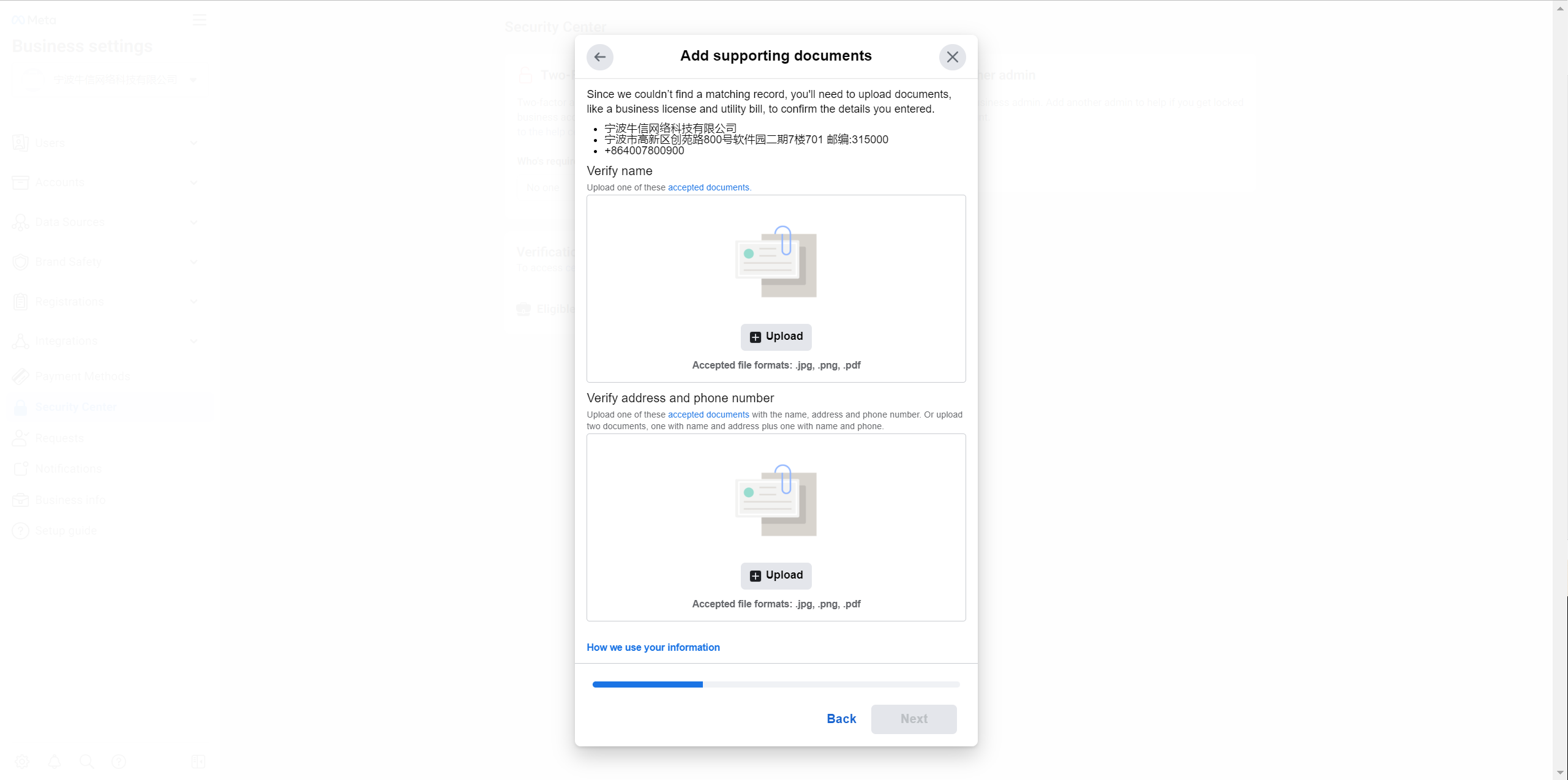 五、
上传一份证明企业名称的文件，建议上传企业营业执照；

上传证明企业地址和企业电话的文件，建议上传企业发票；
注意：
若在提交过程中，弹出需要进行FB账号身份验证的提示，请按平台指示进行操作。FB账号验证通过后可继续企业认证
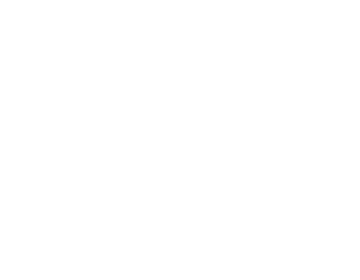 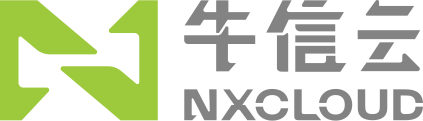 企业认证——验证企业联系方式
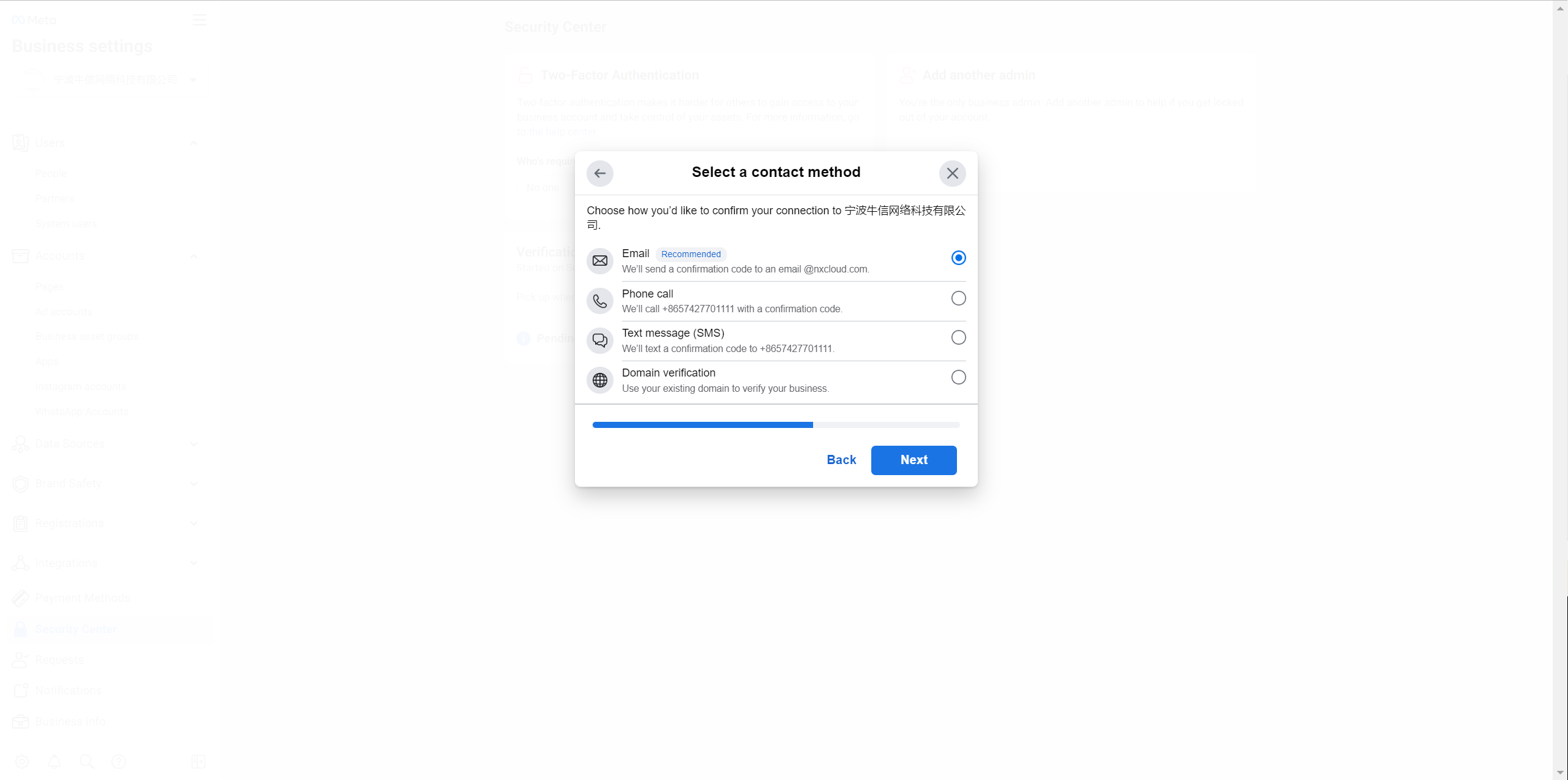 六、
可以选择进行邮件、电话、短信、域名验证。官方推荐使用邮件验证；
验证通过后，即提交成功。约2个工作日出审核结果。
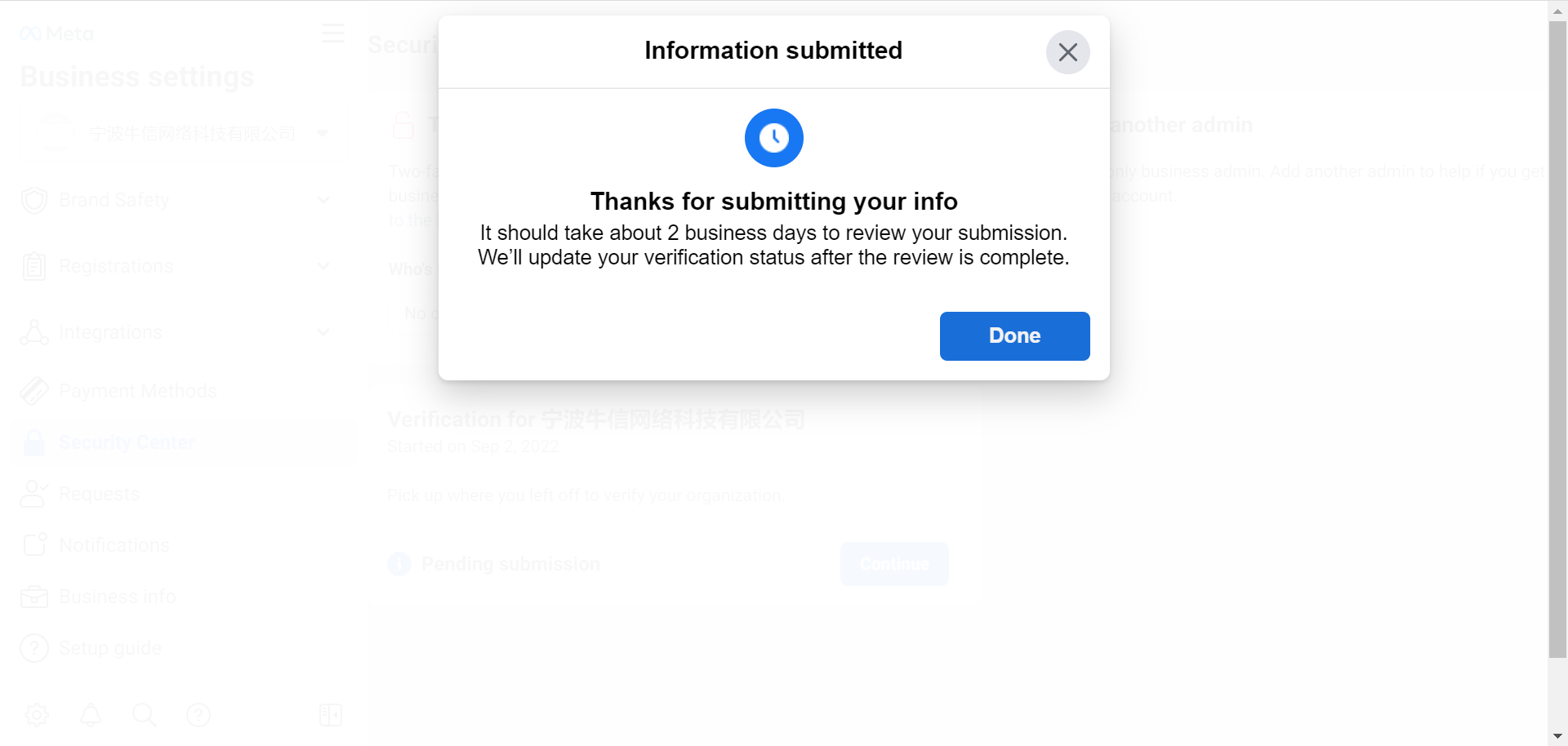 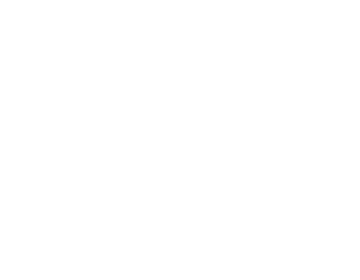 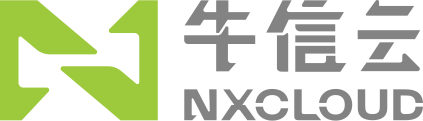 企业认证——审核结果查看
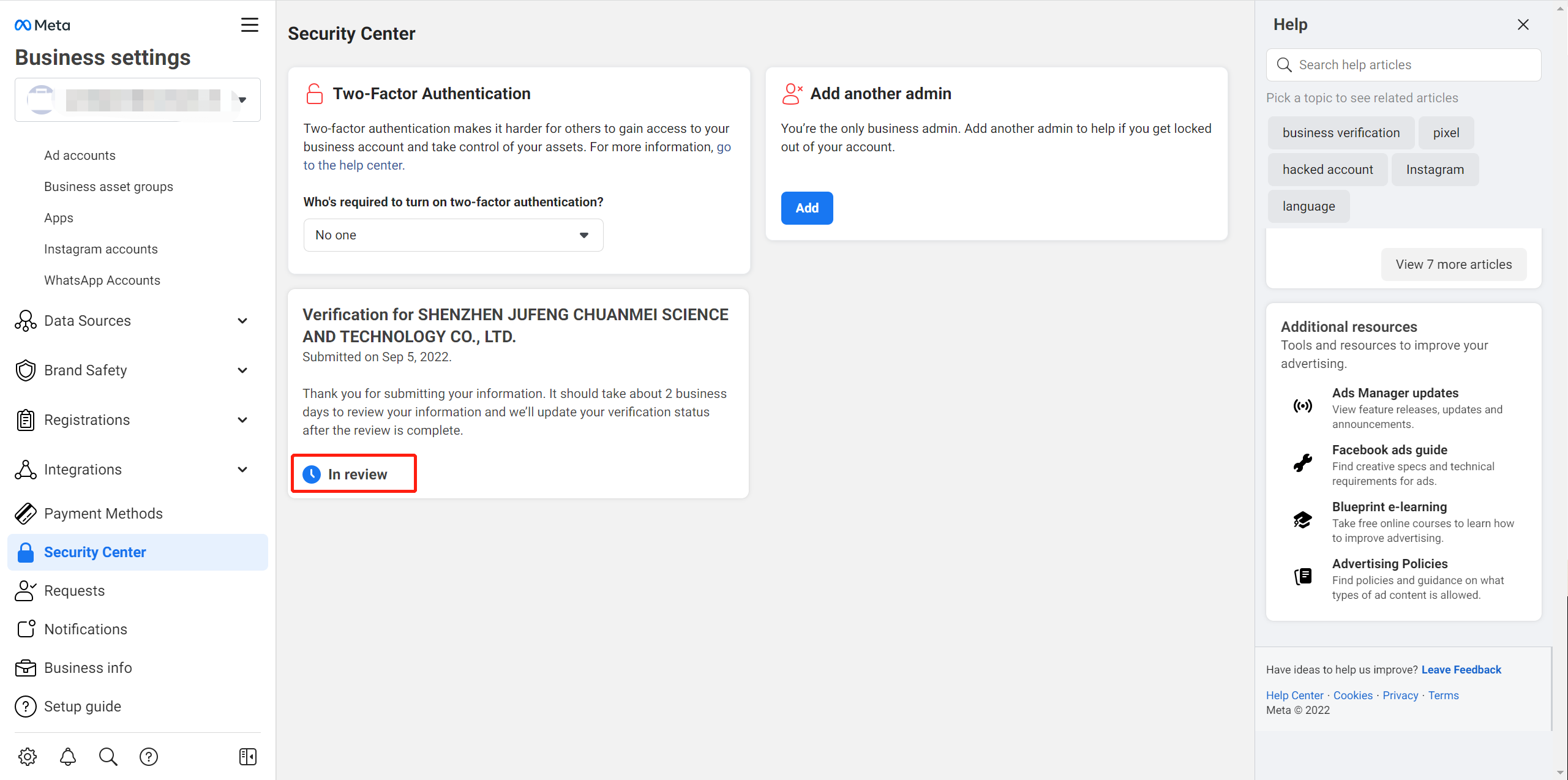 七、
在Security Center内可查看审核结果。
若审核未通过，可查看原因，修改信息，并再次提交申请。
THANKS